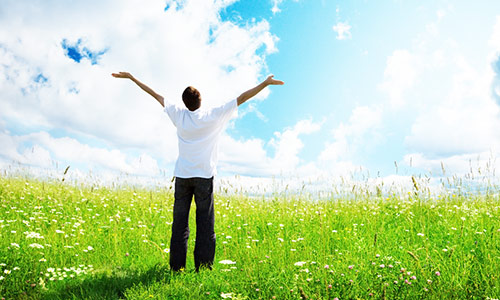 الطهارةعلى 
الجبيرة
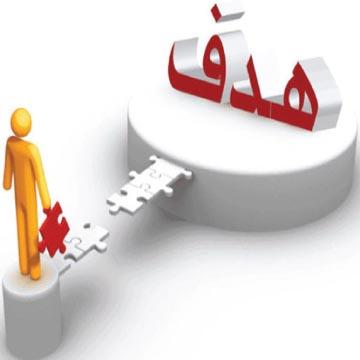 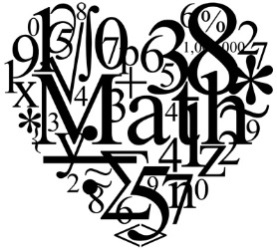 د. فارس علي مصطفى
حديث علي عليه السلام قال : ( أمرني رسول الله صلى الله عليه وآله وسلم أمسح على الجبائر وروي عن أبي حنيفة والفقهاء السبعة فمن بعدهم، وبه قال الشافعي لكن بشرط أن توضع على طهر وأن لا يكون تحتها من الصحيح إلا ما لا بد منه، والمسح المذكور عندهم يكون بالماء لا بالتراب.
من لبس الخفين أو الجوربين -على غير طهارة فمسح عليهما وصلى ناسيًا فصلاته باطلة، وعليه إعادة جميع الصلوات التي صلاها بهذا المسح؛ لأن من شرط صحة المسح عليهما: لبسهما على طهارة بإجماع أهل العلم، ومن لبسهما على غير طهارة ومسح عليهما فحكمه حكم من صلى على غير طهارة، وقد قال النبي ﷺ: لا تقبل صلاة بغير طهور، وحديث أبي هريرة  عن النبي ﷺ أنه قال: لا تقبل صلاة أحدكم إذا أحدث حتى يتوضأ.وفي الصحيحين عن المغيرة بن شعبة  أنه كان مع النبي ﷺ في بعض أسفاره فذهب إلى حاجته، ثم رجع فتوضأ، وجعل المغيرة يصب عليه الماء، فلما مسح ﷺ برأسه أهوى المغيرة لينزع خفيه، فقال النبي ﷺ: دعهما فإني أدخلتهما طاهرتين فمسح عليهما. والأحاديث في هذا الباب كثيرة.
المطلب الأوَّل: لا يُشتَرَطُ أن توضَعَ على طَهارةلا يُشتَرَطُ في المسحِ على الجبيرةِ أن يكونَ وَضْعُها على طهارةٍ؛ وهذا مَذهَبُ الحنفيَّة، والمالكيَّة، وهو وجهٌ للشَّافعيَّة، وروايةٌ عن أحمد، واختاره ابنُ قُدامة، وابنُ تيميَّة، وابن باز، وابن عثيمينوذلك للآتي:أوَّلًا: أنَّ الكَسرَ والجُرحَ يقَع بَغتةً، ويطرأُ على الإنسانِ من غير اختياره، فوضْعُها على طهارةٍ ممَّا لا ينضبط، ويغلُظُ على النَّاسِ جدًّا، وفيه حَرَجٌ، وقد يترتَّب على تأخيرِها إلى تطهُّرِه ضَرَرٌ كبيرٌ، وقد يكون مُغمًى عليهثانيًا: أنَّ المسحَ عليها جاز دفعًا لمشقَّةِ نَزْعِها، ونزْعُها يشقُّ إذا لَبِسَها على غيرِ طَهارةٍ، كمشقَّتِه إذا لَبِسَها على طهارةٍثالثًا: أنَّه لا يصحُّ قياسُها على الخفَّين؛ لوجودِ الفروقِ بينهما
المطلب الثَّاني: لا يُشتَرَط أن يكونَ المسحُ مِن الحدَث الأصغَرِيجوزُ المسحُ على الجَبيرةِ في الحدَث الأصغَرِ والأكبر، وهذا باتِّفاقِ المَذاهِبِ الفِقهيَّةِ الأربَعةِ: الحنفيَّة، والمالكيَّة، والشَّافعيَّة، والحنابلةوذلك للآتي:أوَّلًا: أنَّ المسحَ على الجَبيرةِ مِن باب الضَّرورة، والضرورةُ لا فرْقَ فيها بين الحدَث الأصغَر والأكبَرِ، بخِلاف المسحِ على الخفَّين؛ فهو رُخصةٌثانيًا: أنَّ هذا العضوَ الواجِبَ غَسْلُه سُتِرَ بما يَسوغ سَترُه به شرعًا؛ فجاز المسحُ عليه كالخفَّين
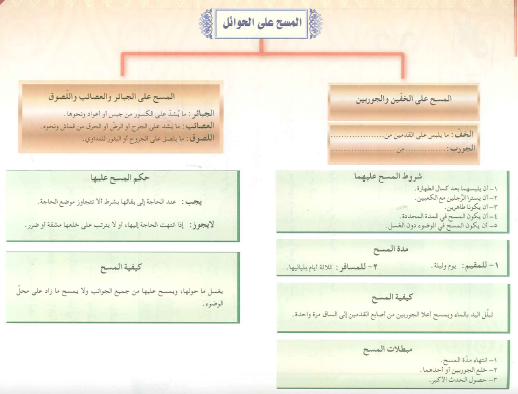 جلد ونحوه
ما يلبس على القدمين
صوف أو قطن ونحوهما
فإذا تبين لك هذا فاعلمي أن شرط إجزاء المسح على الجبيرة هو أن تشد على الموضع المكسور وما قاربه بحيث يحتاج إليه في شدها كما قدمنا، فإذا شدت الجبيرة على أكثر من موضع الحاجة وجب نزعها لغسل ما تحتها من العضو الصحيح، فإن تعذر نزعها وخشي حصول ضرر به فإنه يمسح عليها ويتيمم، وفي وجه عند الحنابلة أنها تمسح وما شدت عليه وإن زاد على موضع الحاجة لأجل المشقة ورفع الحرج الحاصل بذلك وبهذا قال المالكية والحنفية كما في الموسوعة الفقهية، والقول الأول هو الأحوط.
 جاء في الروض مع حاشيته لابن قاسم: (و) يمسح على (جبيرة) مشدودة على كسر أو جرح ونحوهما (لم تتجاوز قدر الحاجة) وهو موضع الجرح والكسر وما قرب منه بحيث يحتاج إليه في شدها، فإن تعدى شدها محل الحاجة نزعها فإن خشي تلفا أو ضررا تيمم لزائد، وفيه وجه يجزئ المسح على الزائد، اختاره الخلال وغيره، لأنه قد صارت ضرورة عليه، أشبهت موضع الكسر، وسهل فيه أحمد، لأنه مما لا ينضبط وهو شديد جدا، فلا بأس كيفما شدها. انتهى.
 وعند أكثر العلماء شد الجبيرة على طهارة من شروط إجزاء المسح عليها، وذهب بعض العلماء إلى عدم اشتراط شدها على طهارة وهو اختيار شيخ  الإسلام ابن تيمية وصوبه في الإنصاف.
 قال في حاشية الروض: وعنه –أي عن أحمد-  ليس بشرط –أي شد الجبيرة على طهارة- اختاره جمع منهم الشيخ، ومال إليه الموفق والشارح والمجد، وصوبه في الإنصاف وغيره لحديث صاحب الشجة وغيره، ولأن اشتراط الطهارة يشق، لأن الجرح يقع فجأة، أو في وقت لا يعلم الماسح وقوعه فيه، فلو اشترطت الطهارة والحالة هذه لأفضي إلى الحرج والمشقة، وهما منتفيان شرعا